Catania status report
Giuseppe Andronico
5 Maggio 2022
Milano
Anagrafica
Situazione contabile
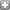 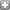 Nuovo laboratorio JUNO
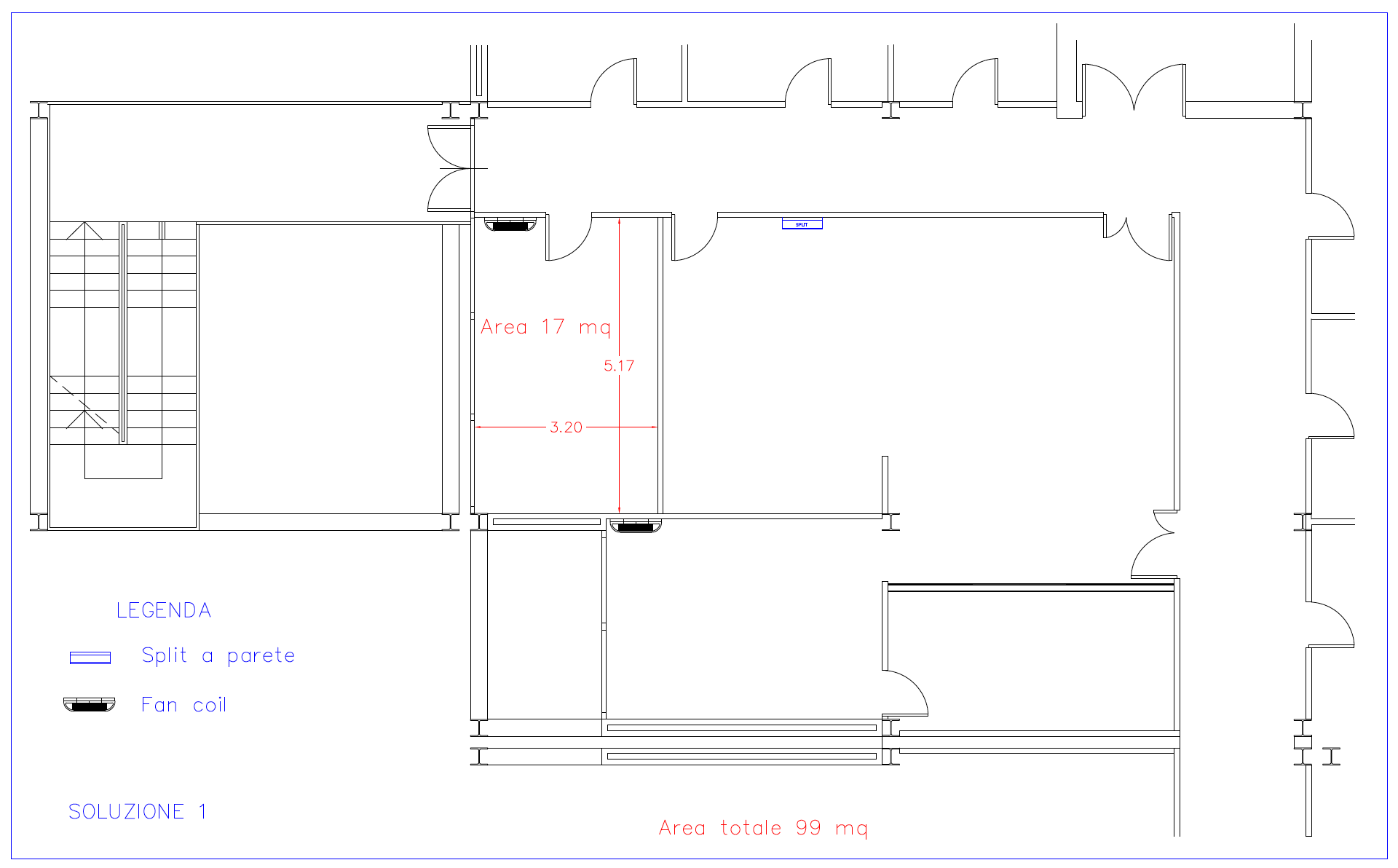 Assegnata un’area in un laboratorio condiviso
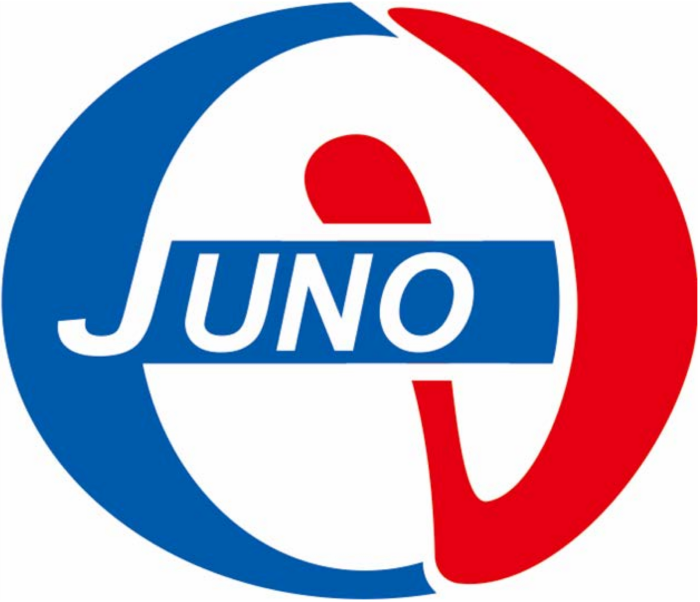 Nuovo laboratorio JUNO
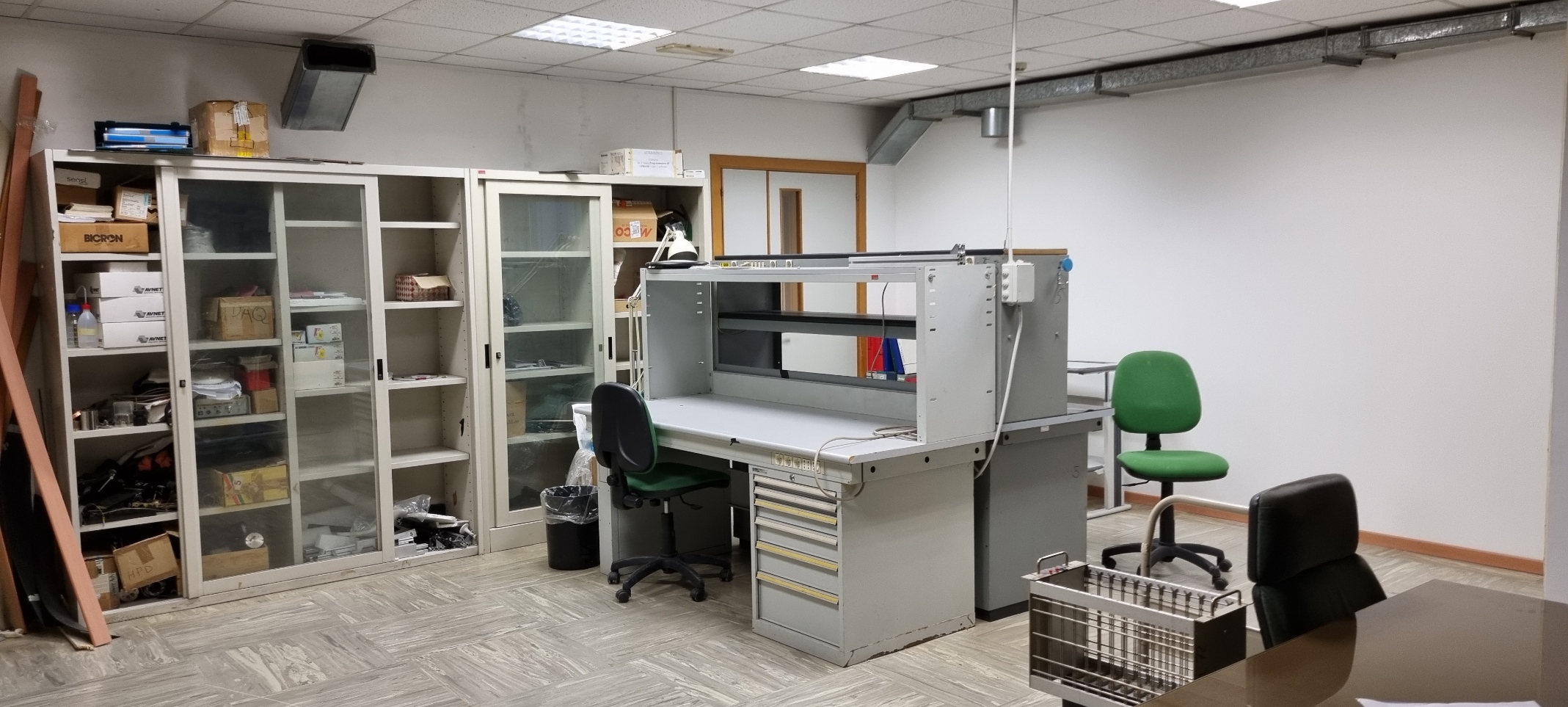 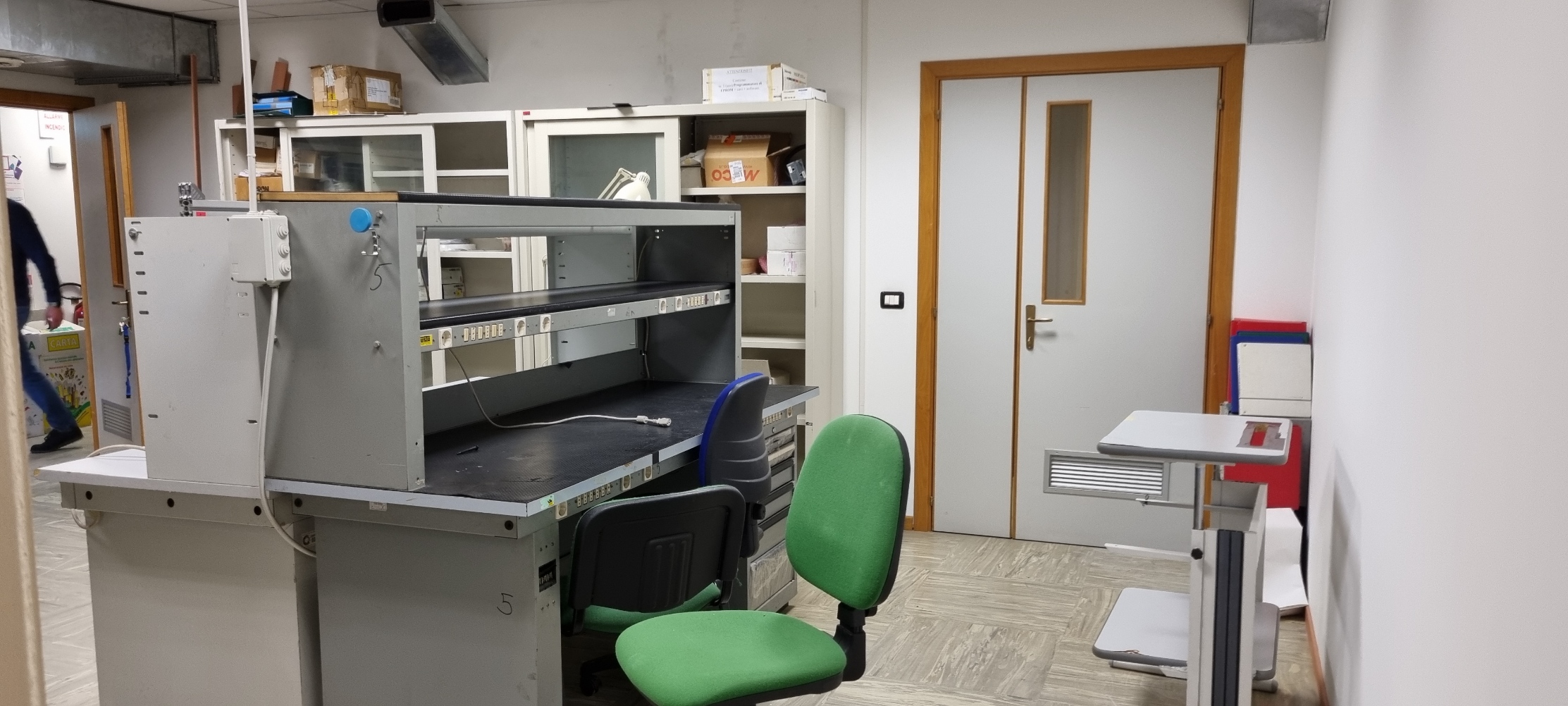 Laboratorio cella cimatica CMS
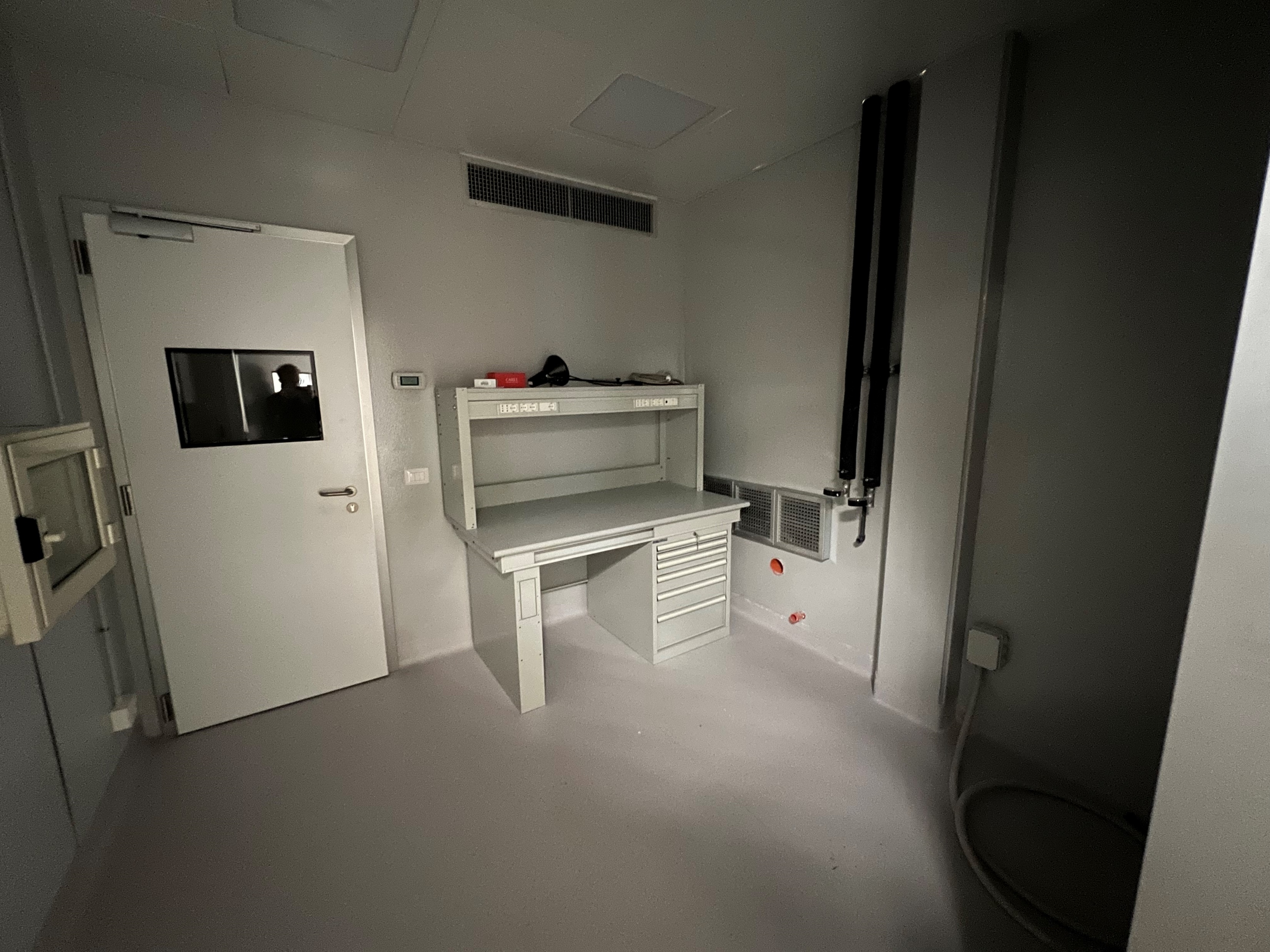 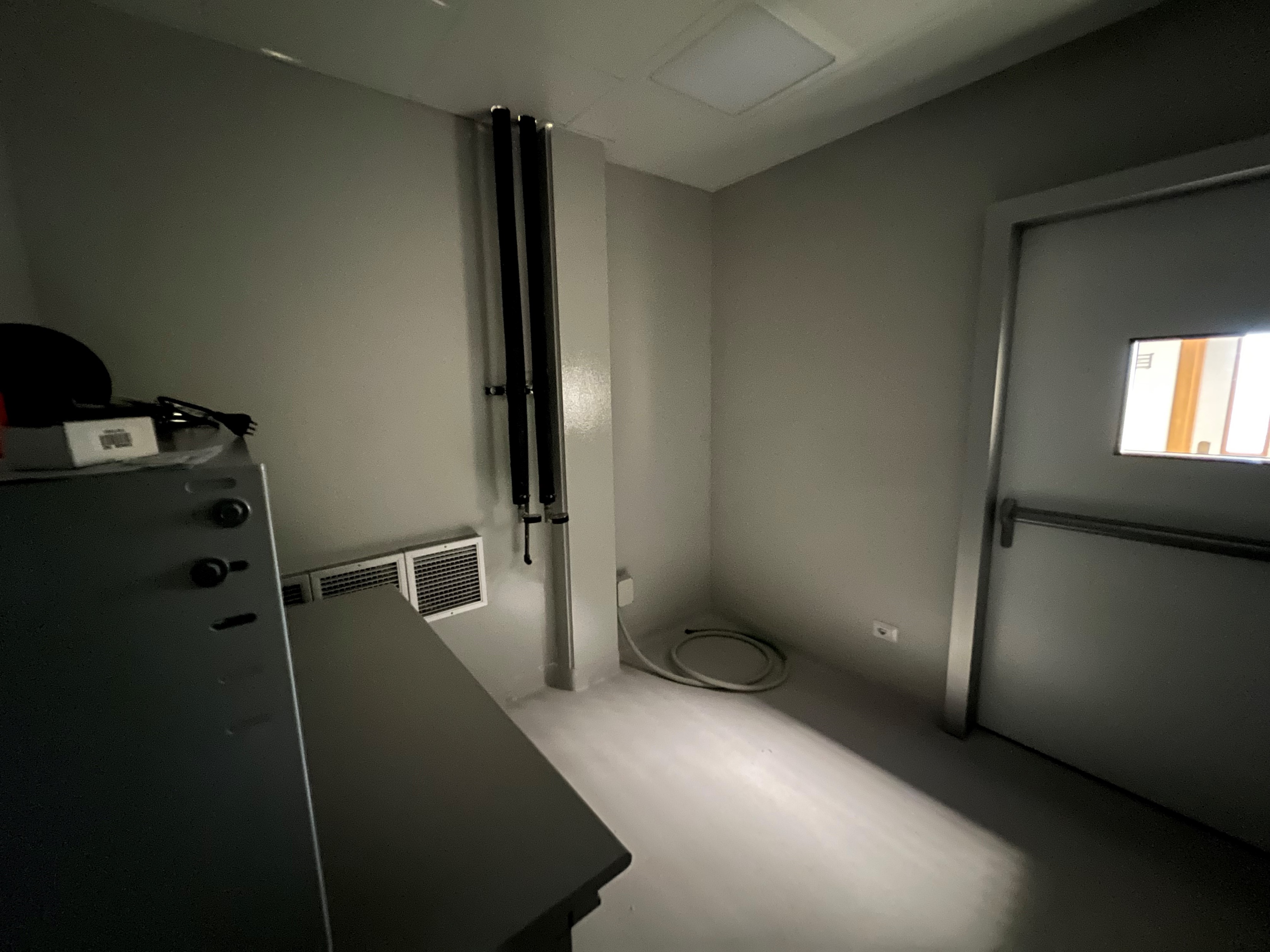 Cella climatica CMS
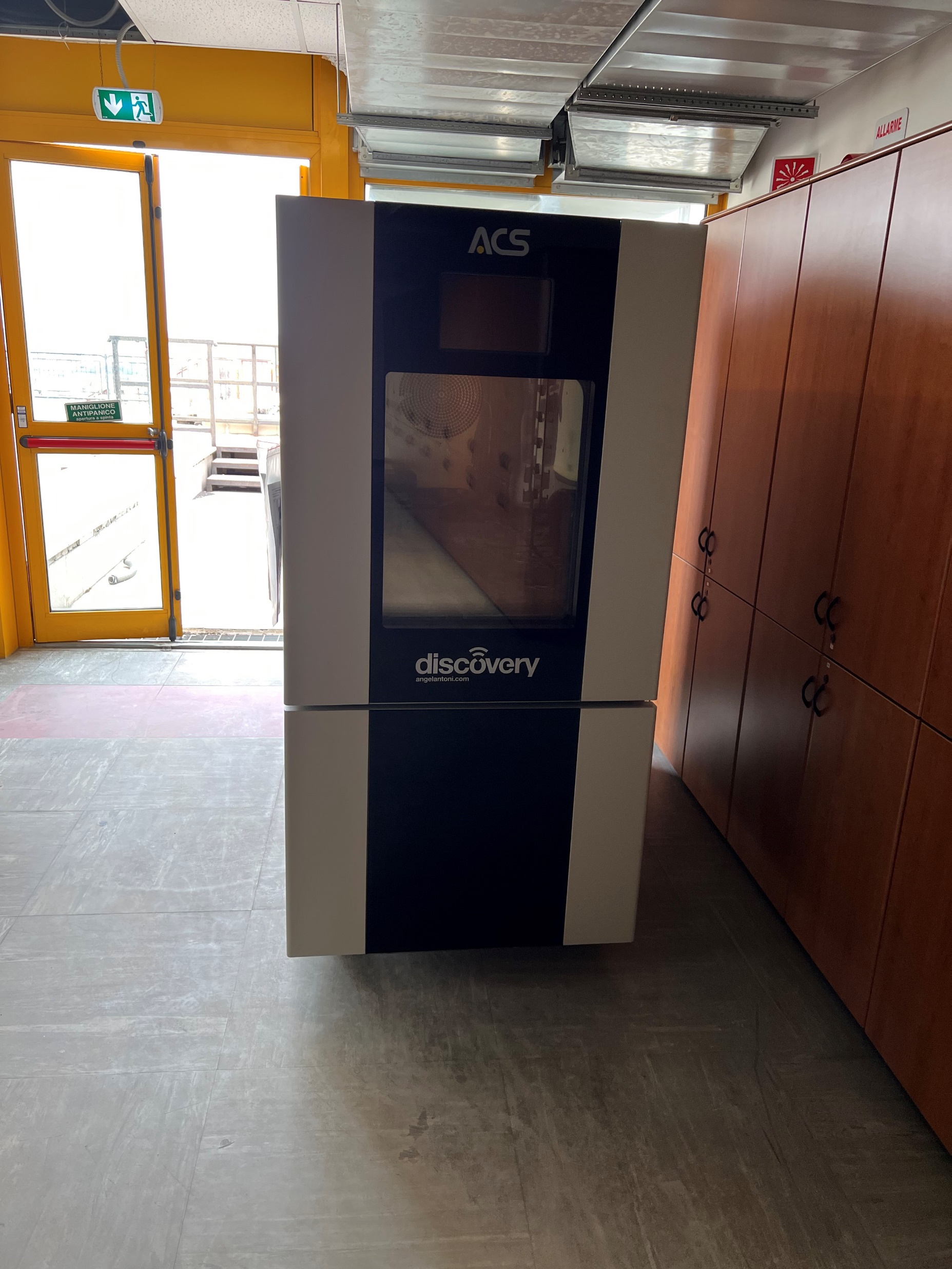 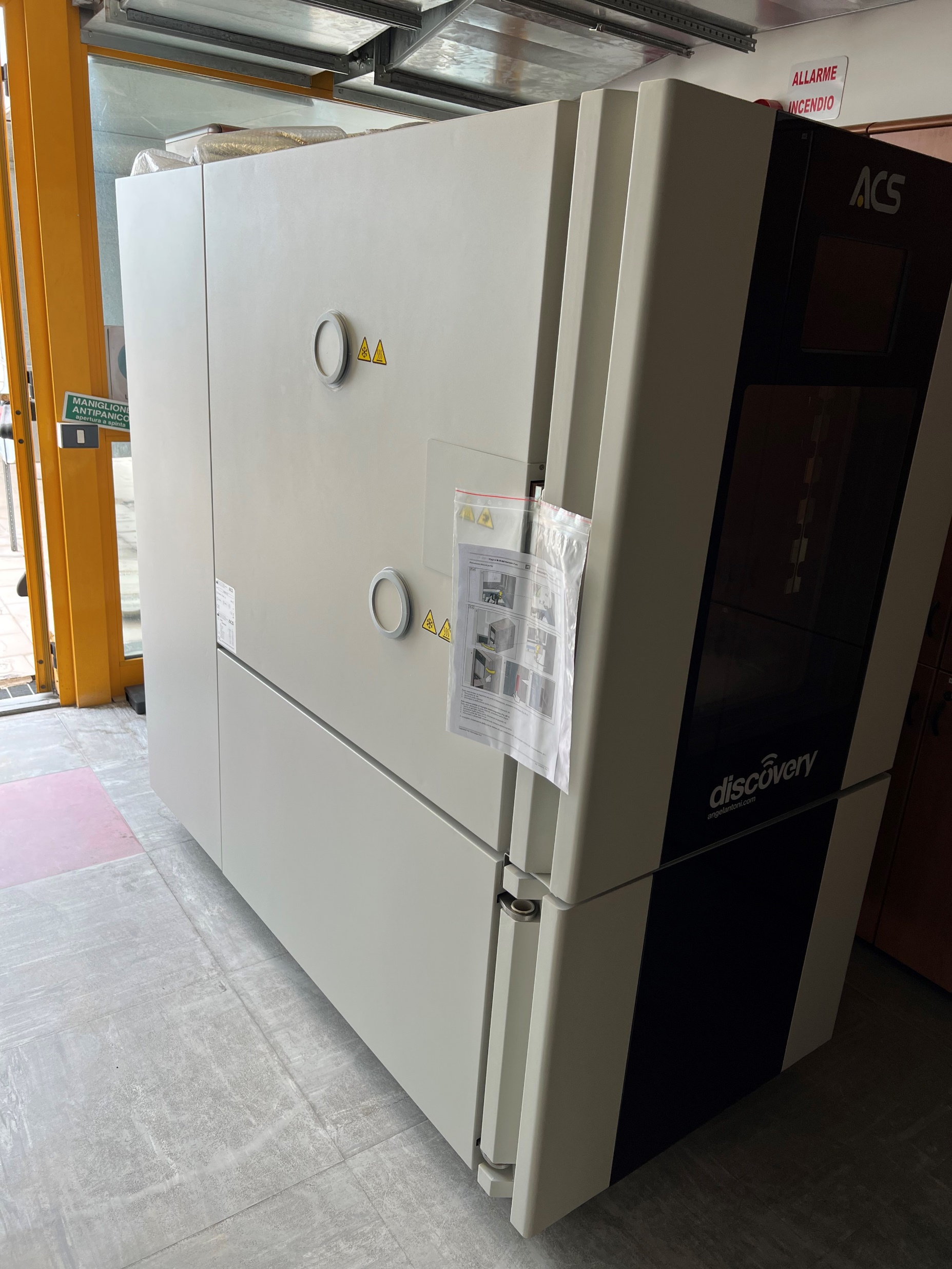 TAO
In corso: uso scheda CAEN per test SiPM ( report di Claudio Lombardo)
Ulteriori test appena acquisiti i vari ordini in corso:
Digitalizzatori e Power Supply Marathon
Partizionatore ottico a 20 fibre
Schede Marathon
Lunga trattativa con Marathon per definire i dettagli dell’ordine
RdA sottomessa il 7/12/2021
Ordine inviato il 13/12/2021
Schede pronte il 24/02/2022
Verificato che il pagamento è possible, firmato documento richiesto dalla Marathon
In attesa della procedura amministrativa russa per l’esportazione
Partizionatore ottico
Progettato da Ing. Manusardi e offerto da Unifibre.
Oggetto di prossimi test
Computing
Continua lo sviluppo della DCI (a seguire, presentazione sulla DCI)
Interazione con il CNAF per l’integrazione in DCI
Collaborazione con Agnese Martini (LNF) a supporto delle operations e del benchmark
Collaborazione con Riccardo Bruno (CT) per alcuni servizi DCI.
Grazie
Domande?
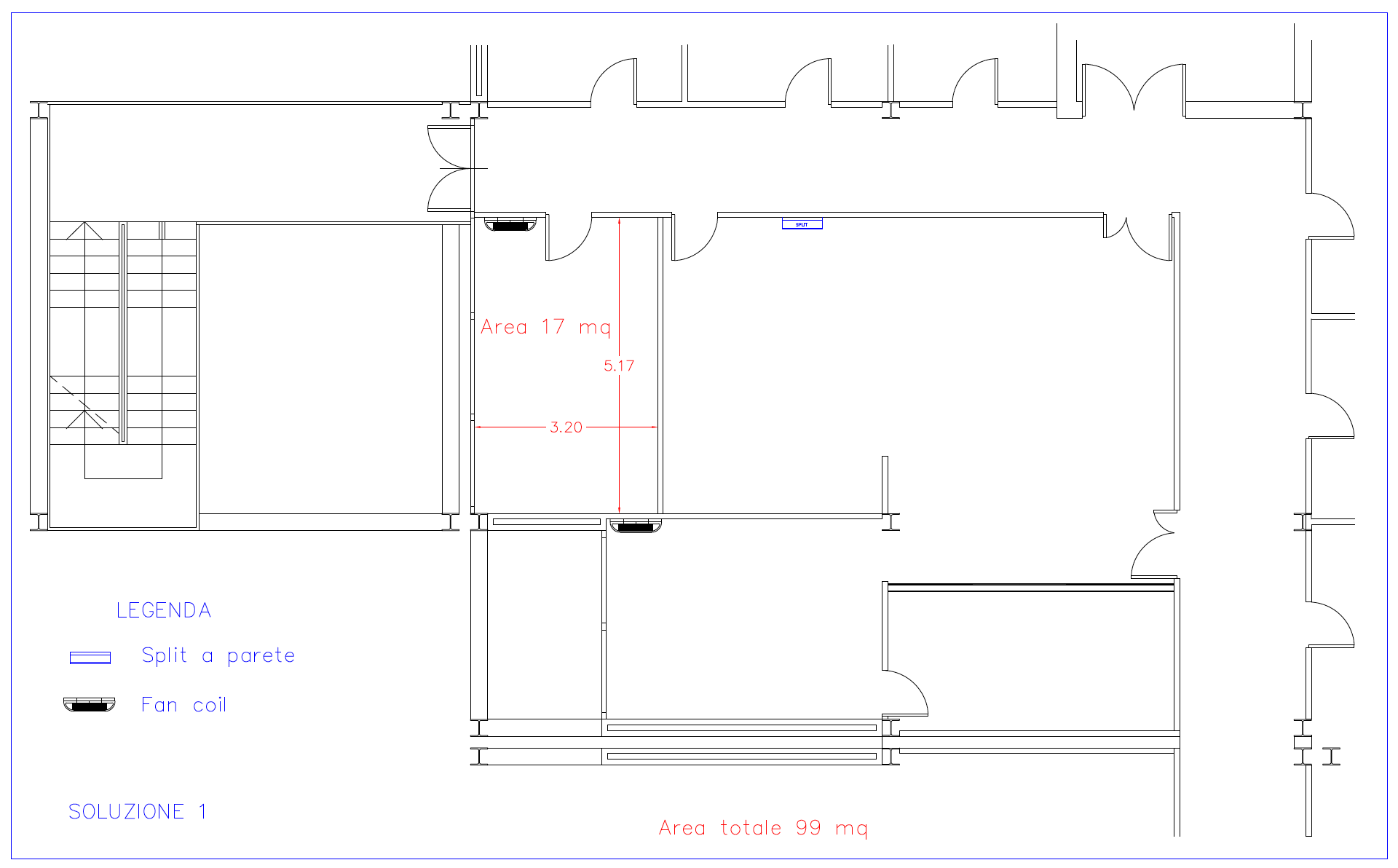 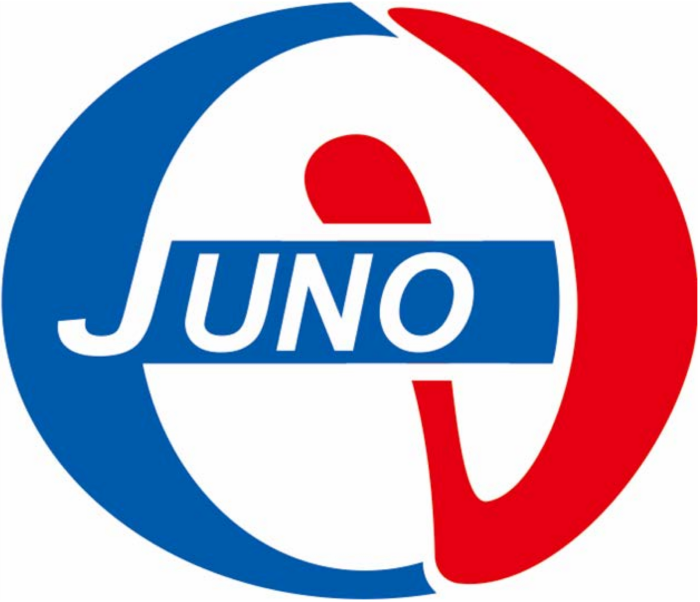